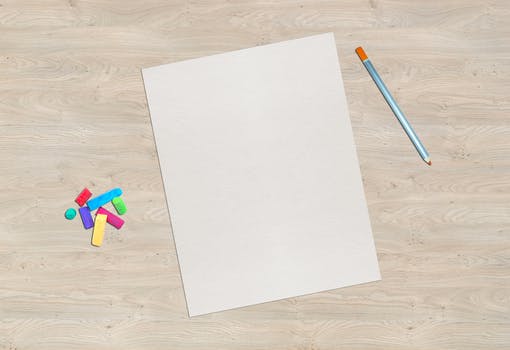 3. roditeljski sastanak
DATUM: 10.3.2022
Ro: 5. C
Razrednica: Sandra Halt-Ćuže, prof.
DNEVNI RED

1. Pregled uspjeha učenika te prijedlozi ocjena vladanja
2. Utjecaj društvenih mreža na školsko dijete i osobna odgovornost
3. Različito
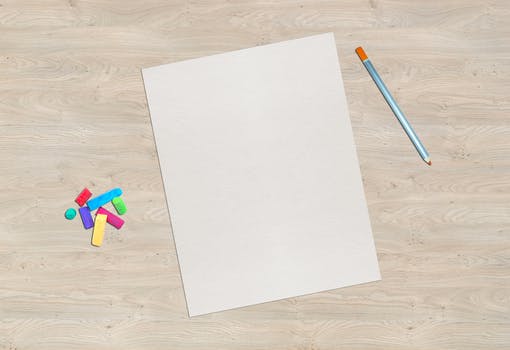 1. Pregled uspjeha učenika te prijedlozi ocjena vladanja
- nema učenika s 3 negativne ocjene
- ispričnice i opravdanje izostanaka je relativno ažurirano
- komunikacija (dvosmjerna, uvažavajuća i objektivna)
- prijave manjih konflikata i rješavanje
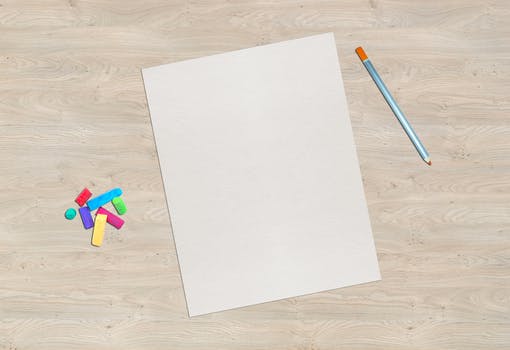 PRIJEDLOZI VLADANJA
POSTUPAK DONOŠENJA OCJENE VLADANJA
POHVALE
NATJECANJA: 
E. Mrkojević, M- Lučan - matematika
E. Sabljić, E. Krizmanić, J. Baltić, F. Marić (1. Mjesto – informatika)
E. Krizmanić I I. Marjanović (s 5. b, 8- a) - državne prvakinje!
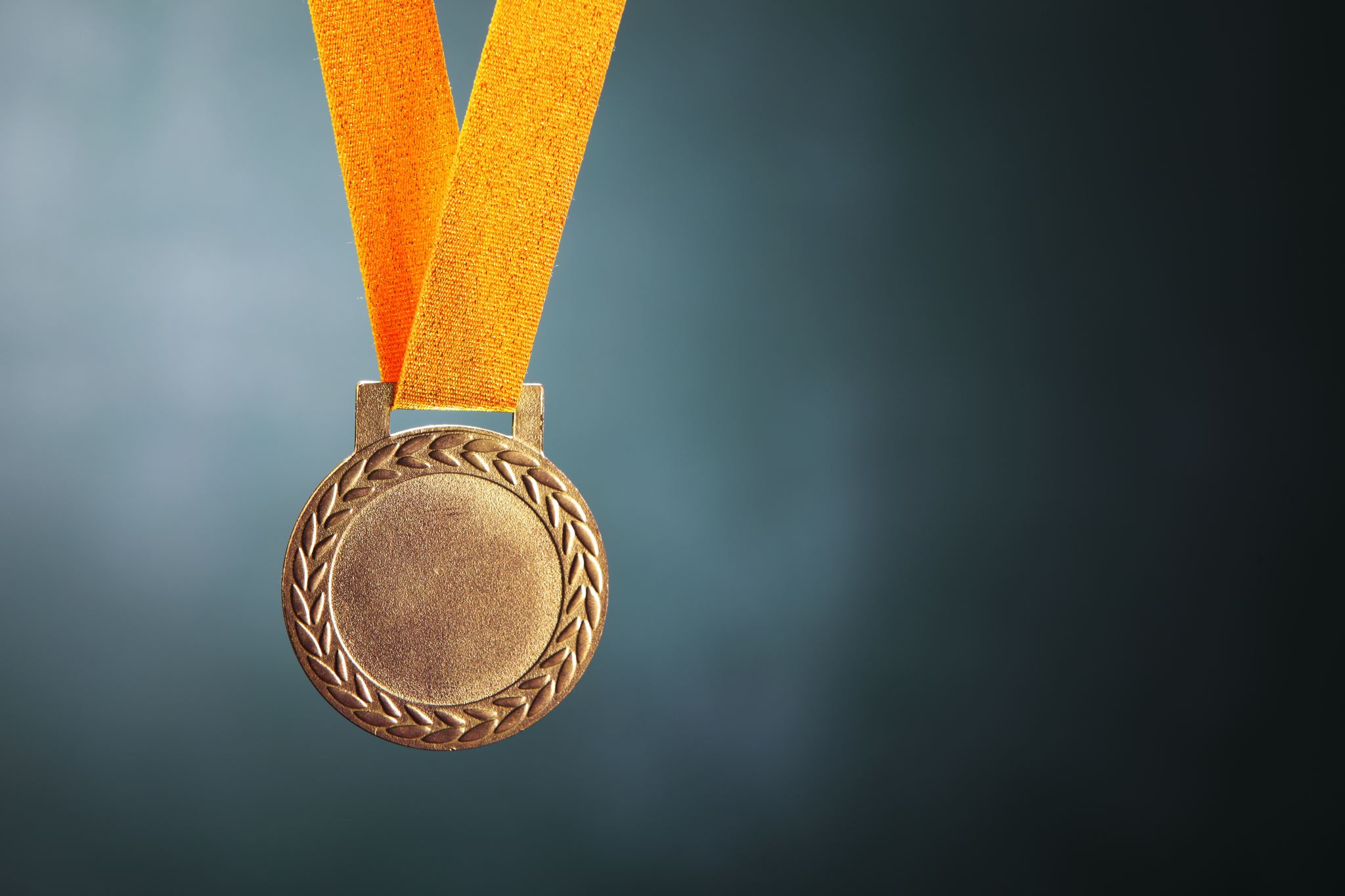 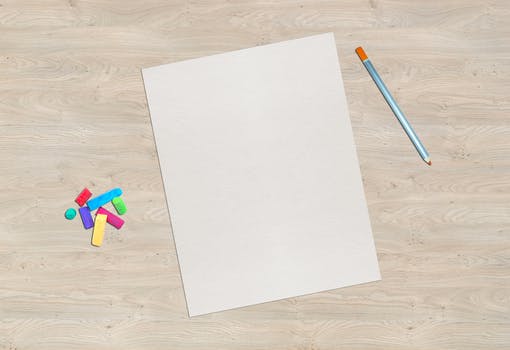 2. Utjecaj društvenih mreža na školsko dijete i osobna odgovornost
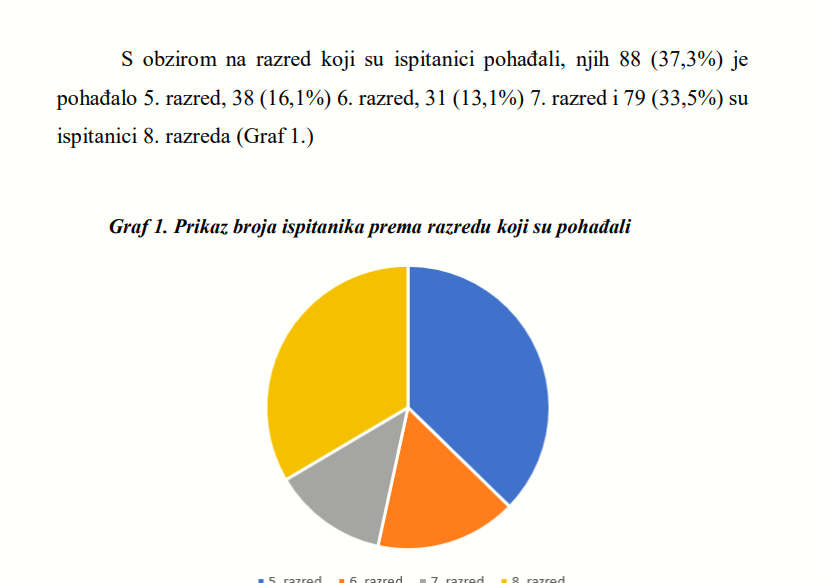 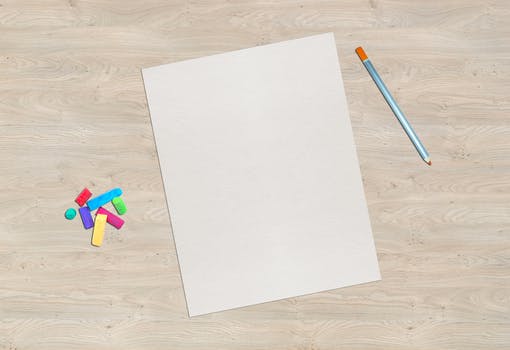 DRUŠTVENE MREŽE:  ZASTUPLJENOST
"Pošto je jedan od ciljeva istraživanja bio je utvrditi koje društvene mreže učenici koriste, jedno od pitanja glasilo je da učenici navedu sve društvene mreže koje koriste. Tako je od ukupnog broja ispitanika (N = 237) njih najviše 167 (70,5 %)navelo da koristi Instagram, nadalje Viber koristi 166 (70%) učenika, WhatsApp 157 (66, 2%) učenika, Tik Tok 145 (61, 2%) učenika, Snapchat 135 (57%) učenika, Messenger 135 (57%) učenika, Facebook 97 (40,9%) te Twitter 30 (12, 7%) učenika.
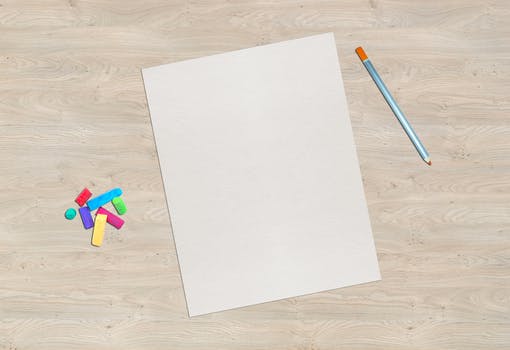 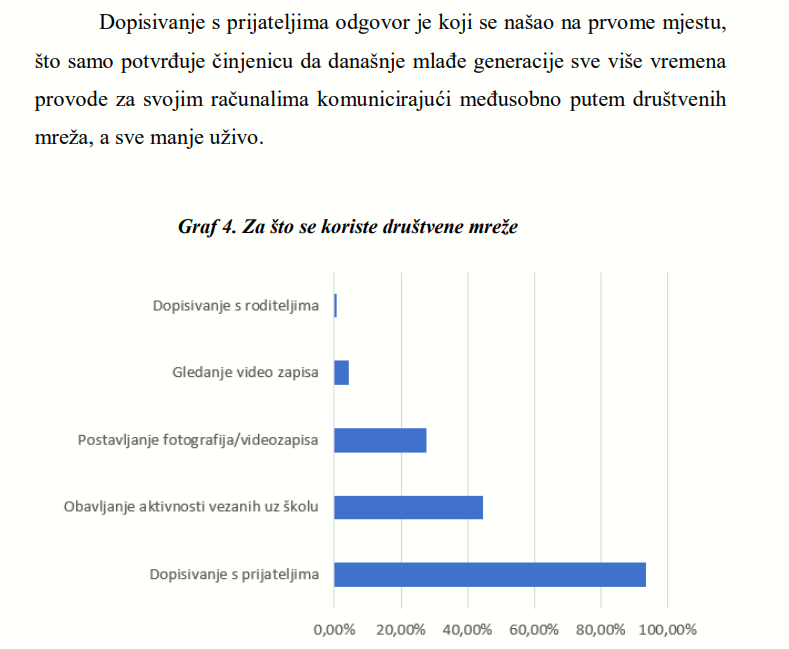 ZA ŠTO MLADI KORISTE MREŽE?
Djeca sama često šute kada postanu žrtve elektroničkog nasilja, što 
često dovodi do gubitka samopouzdanja, zatvorenosti, osjećaja manje 
vrijednosti te nekih težih oblika poput depresije i suicidalnih misli. Vrlo 
je važno djecu educirati (kako kod kuće tako i od strane nastavnika) i uvijek im napominjati 
da je i elektroničko nasilje jednako važno kao i ostale vrste nasilja te da mu je potrebnu pristupati vrlo ozbiljno s ciljem 
rješavanja problema.
ELEKTRONIČKO NASILJE
POSTUPCI
ZDRAV PSIHOSOCIJALNI RAZVOJ
CILJEVI
"ČETVRTA VLAST"
Masovni mediji, poznatiji i kao četvrta vlast ili „čovjekovi produžeci“ (Labaš, Marinčić, 2016:3 prema: Labaš, Vizler, 2011; McLuhan, 1964) zasigurno imaju veliku ulogu u oblikovanju i modeliranju stavova, razmišljanja i na kraju djelovanja pojedinca koji je u fokusu promatranja. Masovni mediji prikupljaju, purificiraju informacije te ih nakon tumačenja plasiraju u javnost (Labaš, Marinčić, 2016:3 prema: Bertrand, 2007:17)
BROJ LAJKOVA NA OBJAVI NE ODREĐUJE VAŠU VRIJEDNOST!

PRIJE NEGO PROGOVORIŠ, PROMISLI JEDNOM

PRIJE NEGO OBJAVIŠ, PROMISLI DVA PUTA (I VIŠE)
ZAKLJUČAK - PORUKA
POPIS IZVORA:
"Vrste i uloga društvenih mreža u životu osnovnoškolaca" Šćuric, Ivana Master's thesis / Diplomski rad 2020 D

Utjecaj društvenih mreža na mlade Gutowski, Martina Master's thesis / Diplomski rad 2021 D

https://www.youtube.com/watch?v=F7pYHN9iC9I
3. RAZLIČITO
SMANJENI OBIM KORIŠTENJA MASKI
UŽINA - NAJAVA POVEĆANJA KVALITETE
SISTEMATSKI PREGLED – 17. I 18. 03. - OBAVEZAN!.